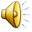 LOS
DIEZ
MANDAMIENTOS
DE LA
VISION
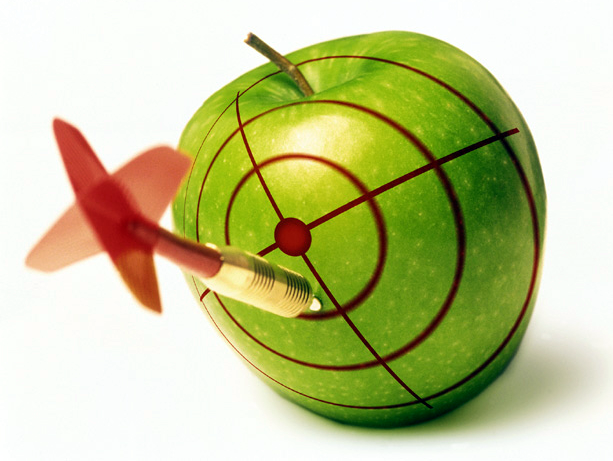 L O S   D I E Z   M A N D A M I E N T O S   D E   L A   V I S I O N
1
TENDRÁS PASIÓN POR LAS ALMAS
NO HAY OTRA FORMA PARA LOGRAR 
EL CRECIMIENTO DE LA IGLESIA,
“AMARÁS LO QUE DIOS AMA”.
El mundo está haciendo un mayor esfuerzo por salvar animales.
L O S   D I E Z   M A N D A M I E N T O S   D E   L A   V I S I O N
2
MAXIMIZARÁS LA FIDELIZACIÓN
MEJOR USAR “FIDELIZAR” 
EN LUGAR DEL TÉRMINO NEGATIVO “RETENER”.
Después de un año, de diez personas queda solo una en la iglesia.
L O S   D I E Z   M A N D A M I E N T O S   D E   L A   V I S I O N
3
PRODUCIRÁS UN CRECIMIENTO CONTÍNUO
ES EL PRINCIPIO CON QUE DIOS ACTÚA 
Y LA IGLESIA DEBE ADOPTAR
(Gn.1:26-28; 22:17; Hch.2:47; 6:7; He.2:10)
A Dios no le gustan ni las pequeñas pescas, ni las pequeñas cosechas.
L O S   D I E Z   M A N D A M I E N T O S   D E   L A   V I S I O N
4
PRODUCIRÁS UN CRECIMIENTO INTEGRAL
CUANTITATIVO / CUALITATIVO / CORPORATIVO
(Hch.6:7 / Col.1:28 / Ef.4:16)
El crecimiento corporativo es el estructurado como construir un muro.
L O S   D I E Z   M A N D A M I E N T O S   D E   L A   V I S I O N
5
PASTOREARÁS EFECTIVAMENTE
EL PERSONALIZA LA LABOR DEL MINISTERIO
PODEMOS PREDICAR A MILES, 
PERO PASTOREAR BIEN SOLO A  POCOS
Alimentar a los cinco mil requirió de los doce, pero predicarles no.
L O S   D I E Z   M A N D A M I E N T O S   D E   L A   V I S I O N
6
DESARROLLARÁS EL POTENCIAL DE TU GENTE
DEBEMOS VER A NUESTRA GENTE COMO UNA SEMILLA, 
DE LA CUAL SURGIRÁ
UN ÁRBOL, Y LUEGO UN BOSQUE ENTERO.  
¡Y ENSEÑARLES A VERSE ASÍ!
El recurso más grande para el ministerio está sentado frente a nuestros ojos.
L O S   D I E Z   M A N D A M I E N T O S   D E   L A   V I S I O N
7
ENTRENARÁS A OTROS PARA QUE SEAN LÍDERES
NUESTRA FILOSOFÍA MINISTERIAL: ENTRENADORES, 
MÁS QUE PREDICADORES.
(Ec.4:8).
El tamaño de una iglesia es directamente proporcional al número de sus líderes.
L O S   D I E Z   M A N D A M I E N T O S   D E   L A   V I S I O N
8
DARÁS UN SENTIDO EMPRESARIAL A LA IGLESIA
SI EL MUNDO SE ORGANIZA PARA GANAR DINERO,
¿QUÉ SE ESPERA DE NOSOTROS 
QUE TRATAMOS CON ALMAS?
Debemos establecer “La Cultura de los Resultados” (lc.13:7).
L O S   D I E Z   M A N D A M I E N T O S   D E   L A   V I S I O N
9
DIGNIFICARÁS EL MINISTERIO
QUE NO SEA CUALQUIERA UN GERENTE DEL REINO, 
SINO UNO CON FRUTO.
ESTO EVITARÁ LO QUE MUCHOS HACEN: 
SE AUTO-LLAMAN Y SE AUTO-UNGEN.
Ahora será verdad “por sus frutos los conoceréis” (Mt.7:16).
L O S   D I E Z   M A N D A M I E N T O S   D E   L A   V I S I O N
10
ENFOCARÁS TU ATENCIÓN PARA LOGRAR IMPACTAR
TAL VEZ NO CAEMOS EN UN PECADO INMORAL, 
PERO QUE FÁCIL NOS DISTRAEMOS.
La clave del éxito del apóstol Pablo: “una sola cosa hago” (Fil.3:13).